Escuela NORMAL DE EDUCACIÒN PRRESCOLAR.
Graciela de la Garza Barboza. 
27/03/2021.
E
V
I
D
E
N
C
I
A
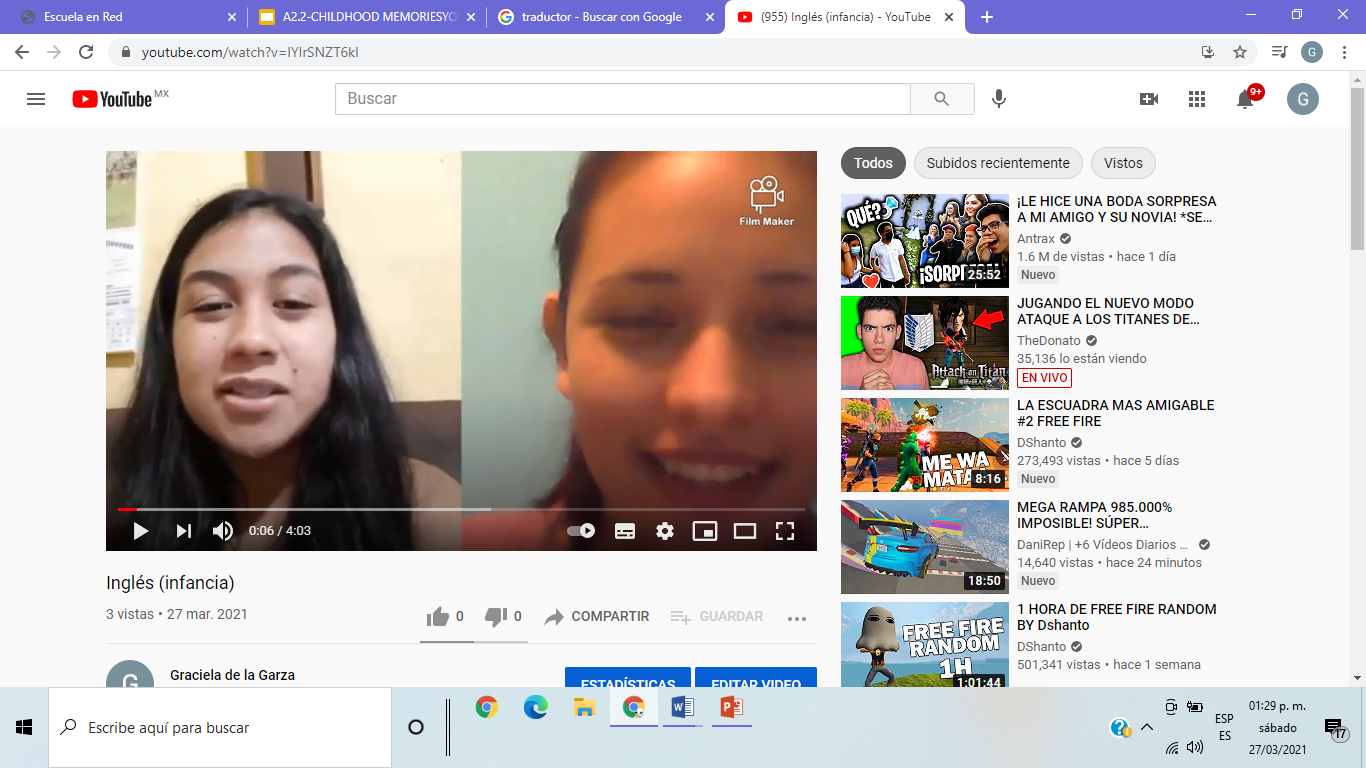 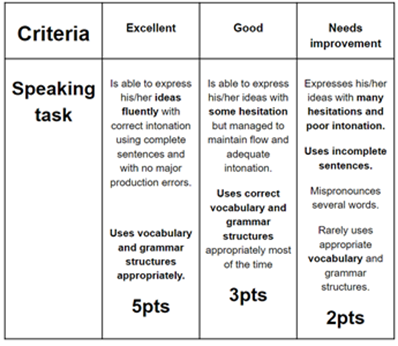 R
Ù
B
R
I
C
A